ZONA ESCOLAR 058, NAZAS, DGO.
ESTRATEGIA DE LECTURA, ESCRITURA Y CARTELERA (EVIDENCIAS)
FECHA
Supervisor: Profr. Héctor Hugo Cardoza Astorga
ATP: Mtro. David Manuel Luna Castro
Esc. Prim. “Hidalgo de Dolores”
Grupos atendidos: 1°,2° y 3°
Estrategia grupal.
Mtra. Ilse Isabel Guillen Soto
DESCRIPCIÓN BREVE DE LA(S) ACTIVIDAD(ES) REALIZADA(S)
Lectura 
Se envían las lecturas por grado.
Se les pide que lean 1 minuto y cuenten las palabras que lograron leer en ese tiempo. 
Las lecturas se envían 3 veces a la semana y se lleva un registro de las palabras que lee por minuto cada alumno para ubicarlo en un nivel y así poder ver los avances cada semana.
Objetivo: implementar estrategias para mejorar el rendimiento en la lectoescritura  en colaboración con padres de familia.
Escritura 
Se lleva a cabo dictado diario 
La indicación es 10 palabras del mismo campo semántico. (corrección de palabras mal escritas)
Realizar oraciones con las palabras del dictado.
EVIDENCIA DE LECTURA
AUDIO DE LA LECTURA REALIZADA
FOTOGRAFÍA
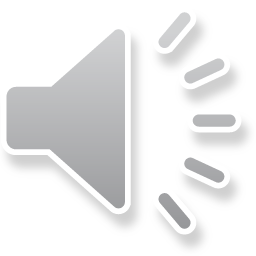 EVIDENCIA DE ESCRITURA
ANTES
DESPUÉS
Ejemplo de actividades
Escritura
Lectura
Ejemplo de registro